5th grade English
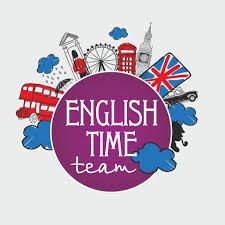 Teacher: Daniela Valenzuela
E-mail dvalenzuela@emmanuel.cl
Units
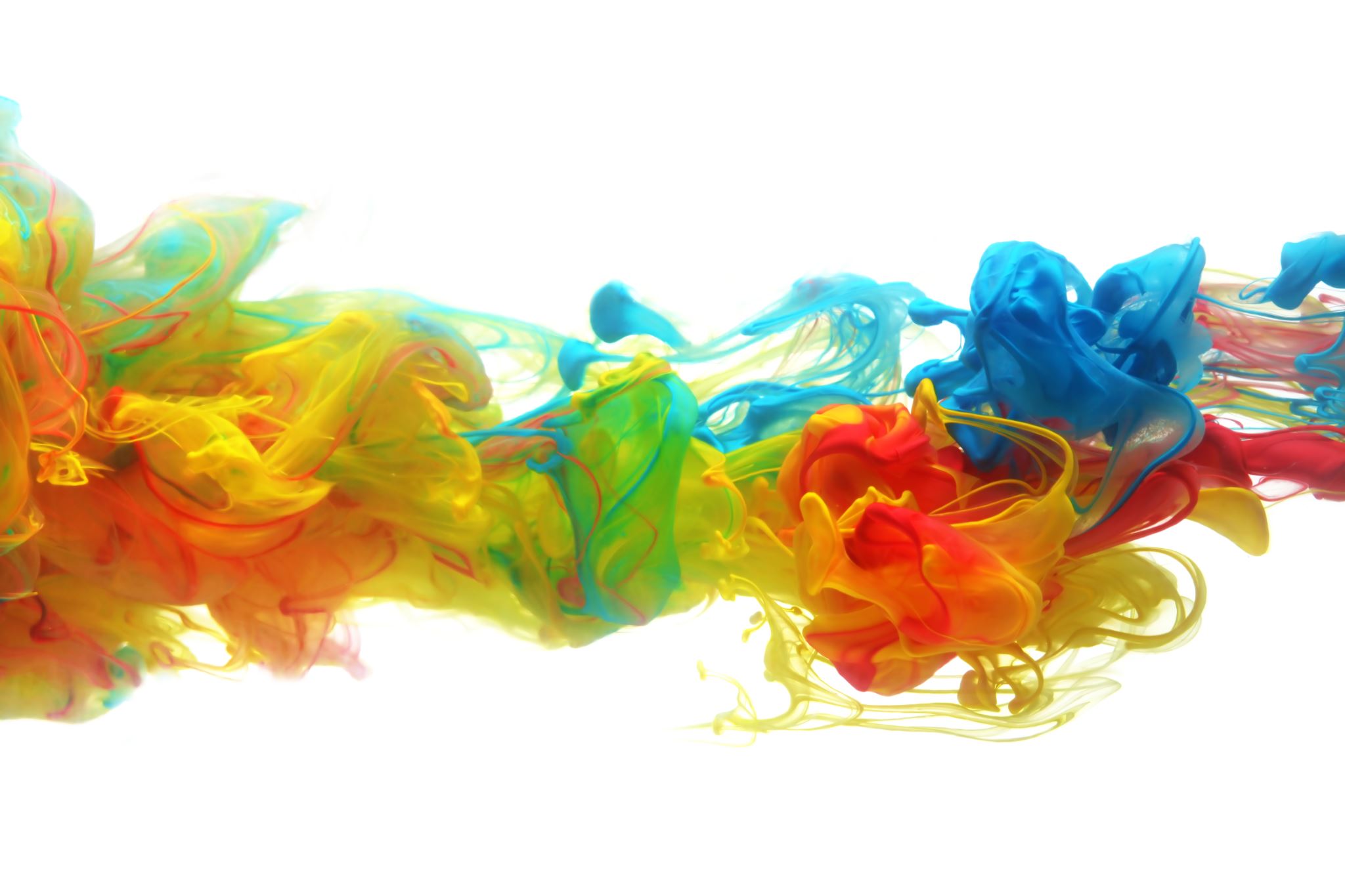 Classroom language
Good morning, good afternoon 
Hello, Hi,
Please 
How are you? 
I have a questions, teacher
I need help 
Can I go to the toilet, please? 
Good bye, Bye, Bye bye
Class instructions
Open your book
Read
Look 
Listen 
Sit down
Talk 
Write
Listen 
Can i ….?
Talk to my partner
Go to the board 
Use a red pen 
Go to the restroom
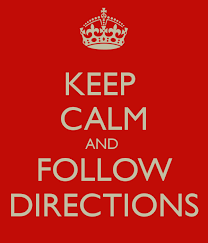 aCTIVITIES
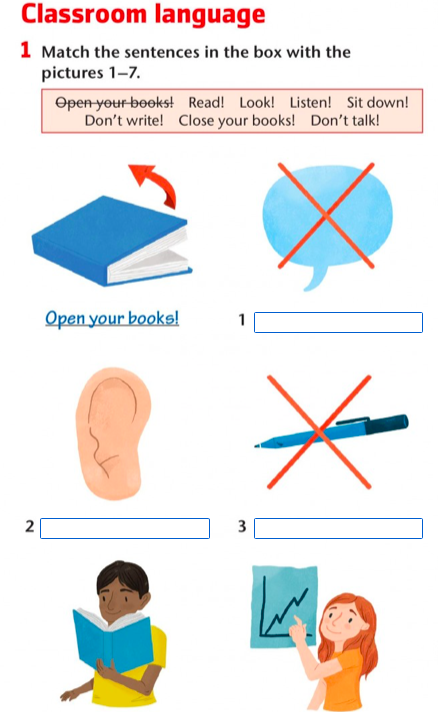 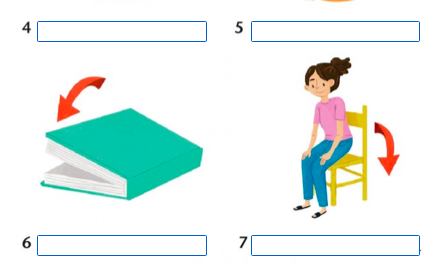 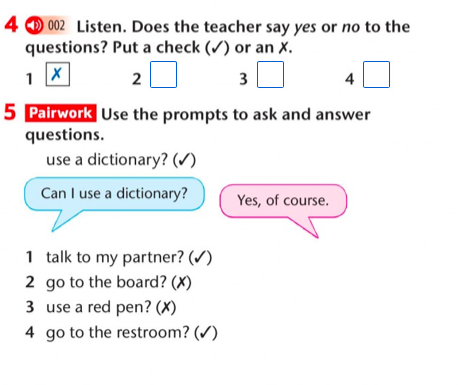 Activities
iNTRODUCING YOURSELF
Hello everyone, My name is Daniela, I am 30 years old. I  live in Pudahuel with my family. My favourite colours are purple and emerald green. I love music, books and movies. I have a dog, his name is Chester. 

Nice to meet you all
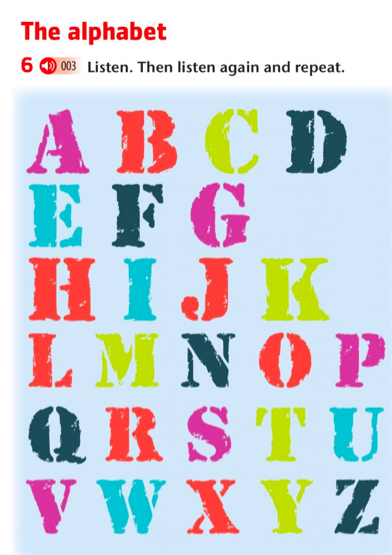